تنفيذ : المعلمة عائشة الحارثي / متوسطة الخيزران
تعاوني مع مجموعتك وسجلي أهم عناصر الدرس السابق
اوجدي
العلاقة بين
الصورتين
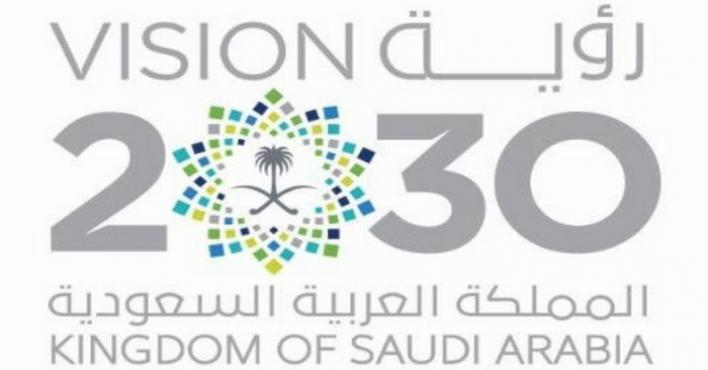 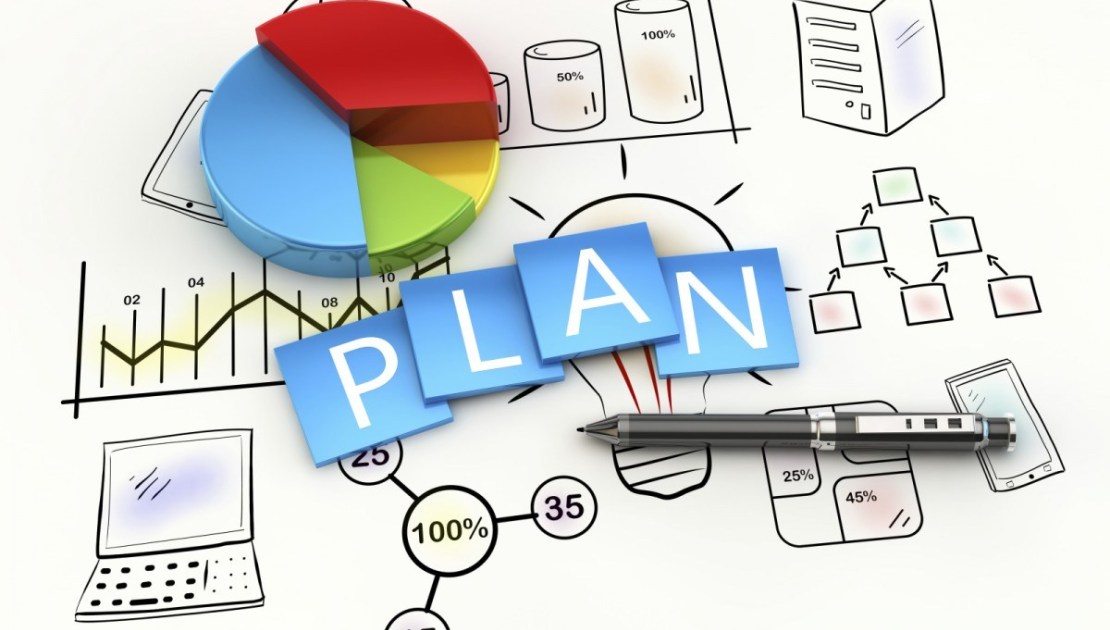 أولويات التخطيط
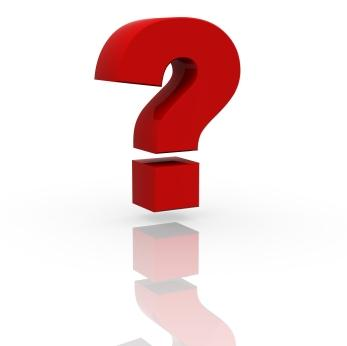 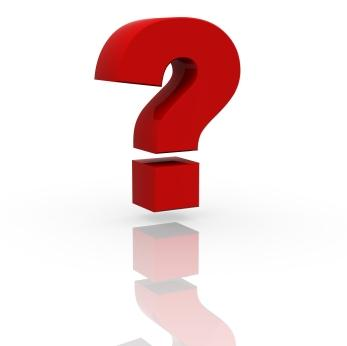 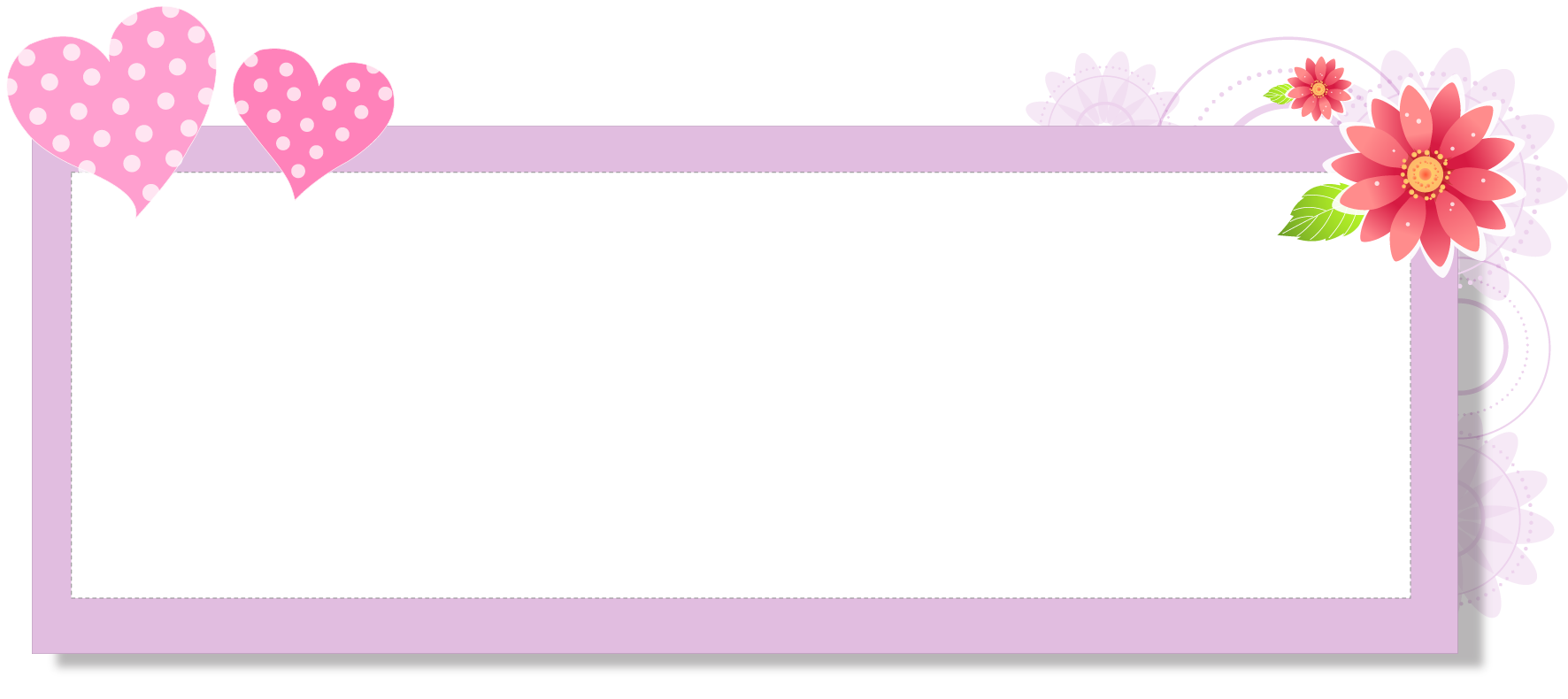 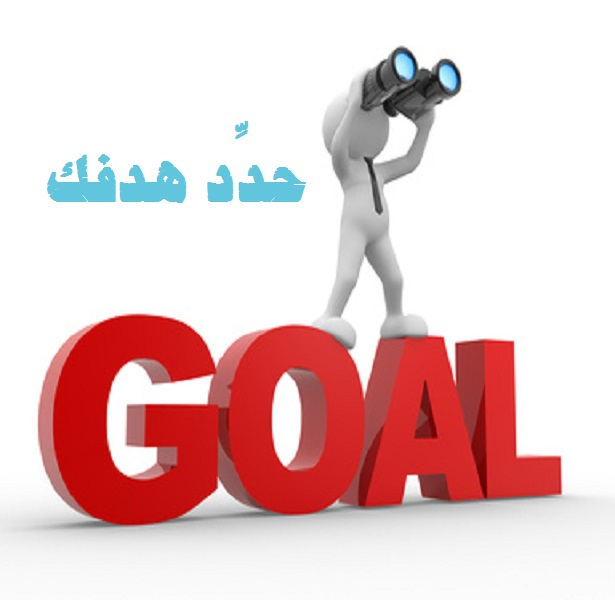 يتوقع من الطالبة بنهاية الدرس أن :
تعرف معنى اولويات
أن توضح طريقة تحديد الأولويات من حيث الزمن
أن ترسم مربع تحديد الأولويات
أن تطبق على الجدول  أمثلة من حياتها اليومية 
أن تقترح  إرشادات مساعدة  على التخطيط
تدرك أهمية التخطيط
تصفحي الدرس
واستخرجي الكلمات
الغير مفهومة لك
استراتيجية الكلمة ومعناها
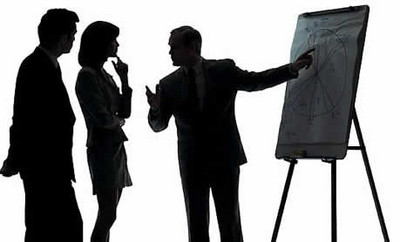 استراتيجية الكلمة ومعناها
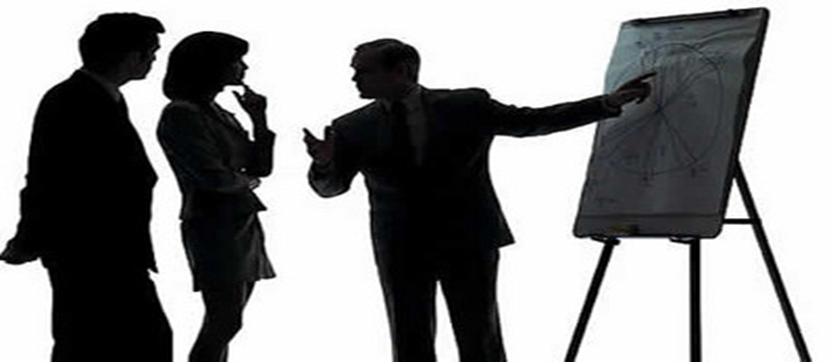 الأولويات
ترتيب الأعمال والأنشطة وفق
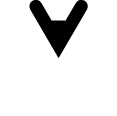 1) أهميتها
2) الزمن المطلوب لتنفيذها
لتحديد الأولويات أساليب متنوعة 
تعاوني مع مجموعتك وحددي أكبر
عدد من أساليب تحديد الألويات
أشهر أساليب تحديد الأولويات
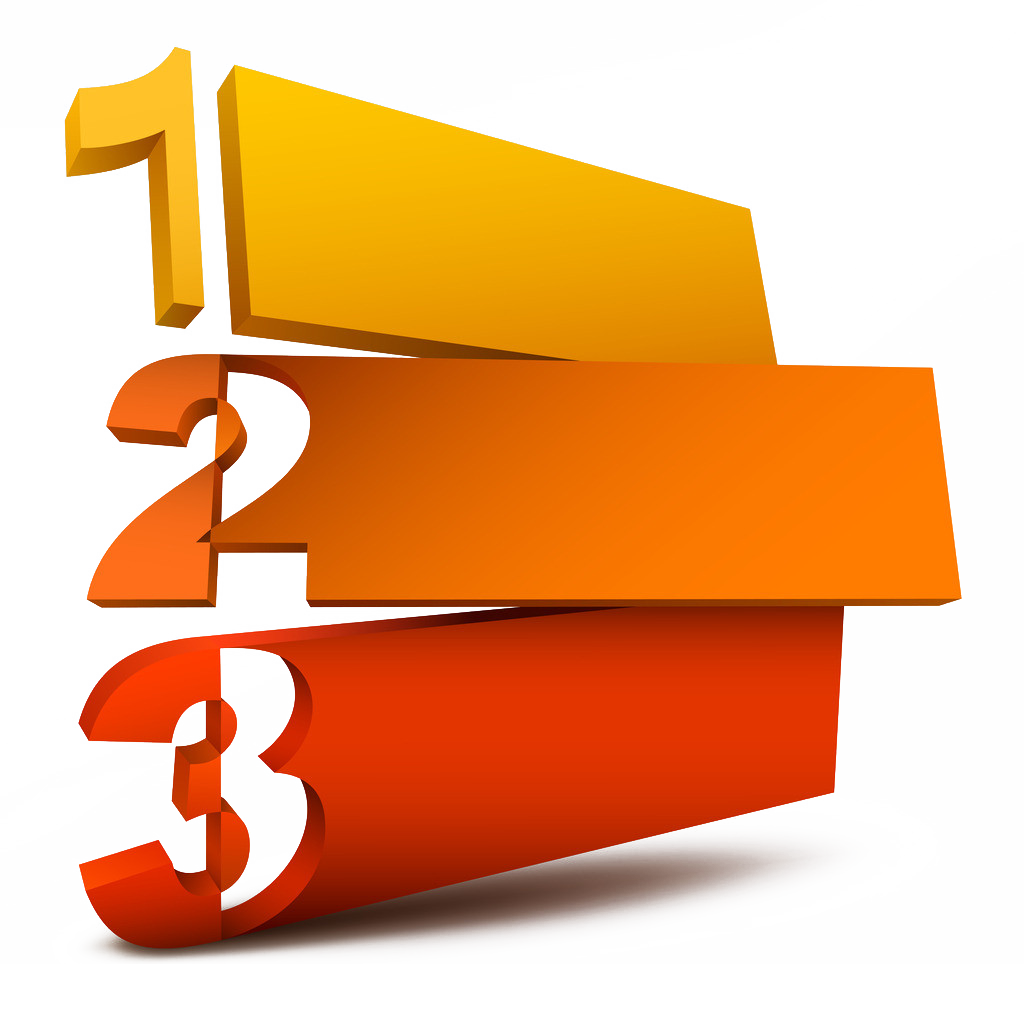 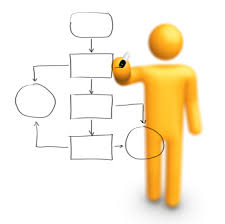 الخرائط الذهنية
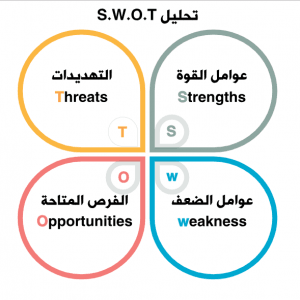 تحليل سوات
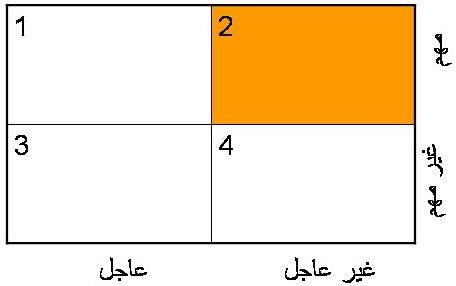 مربع تحديد الأولويات
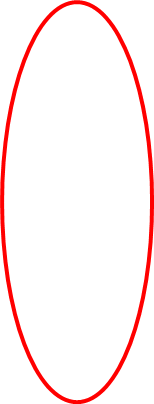 فسري معناه
مربع تحديد الأولويات
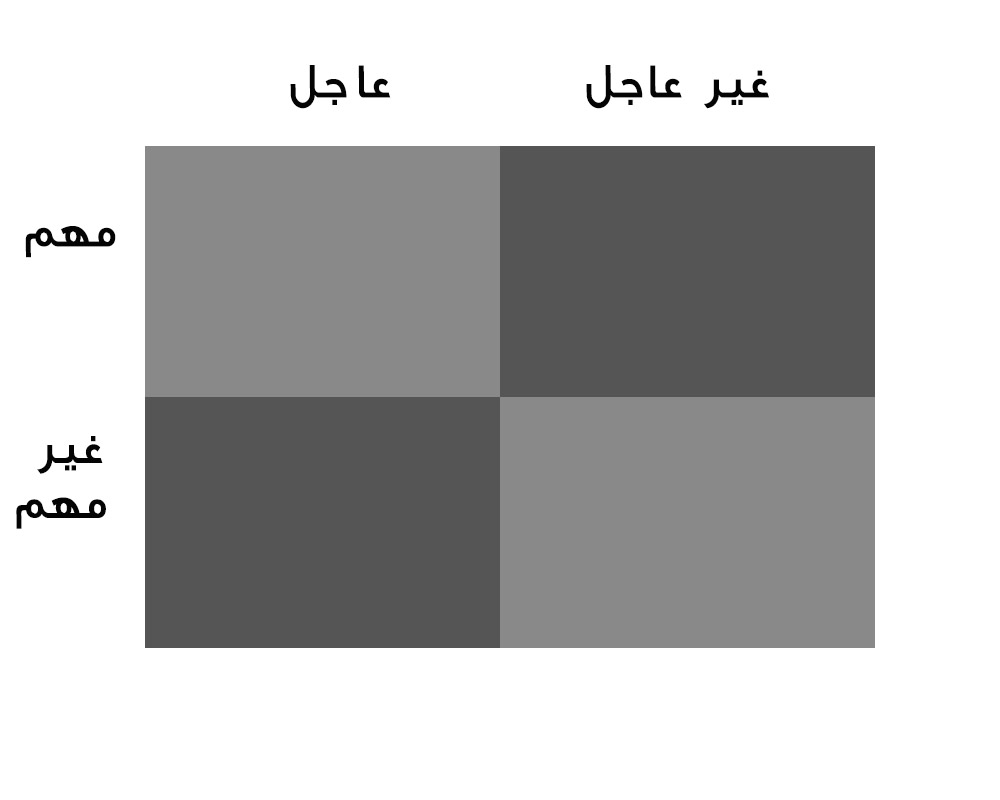 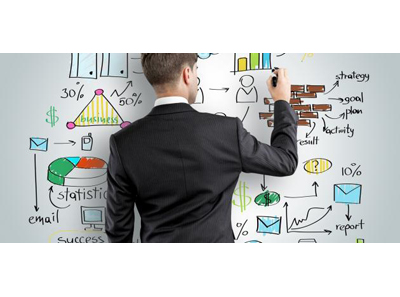 برأيك أيهم أهم ؟ ولماذا ؟
مربع الأزمات
مربع المستقبل
يجب التركيز عليه في الجدول 
, وعمله في أقرب وقت
يجب العمل به الآن وعلى الفور
مربع الخداع
مربع الضياع
لا يركز عليه , وإذا لم تلغيه 
افعليه في وقت فراغك
يعمل بعد إنهاء الأمور المهمة
طالبتي .. يا أمل المستقبل , تعاوني مع مجموعتك المميزة
وصنفي ما يلي في مربع الأولويات
المذاكرة للاختبار / تطوير مهاراتك / الرد على مكالمة صديقة 
تصفح الانترنت
مهمة بحثية
نشاط 2
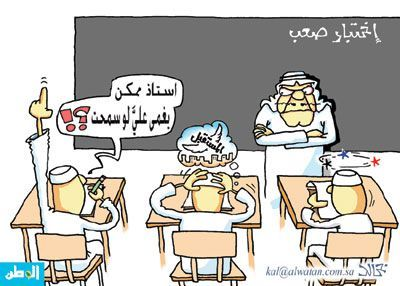 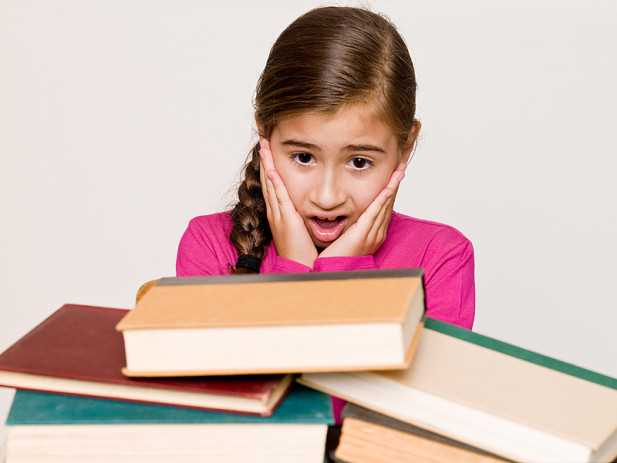 تعاني سعاد من تراكم الواجبات المدرسية عليها
وصعوبة تنظيم وقتها , ارشديها للطريقة المناسبة لإنهاء واجباتها في الوقت المحدد
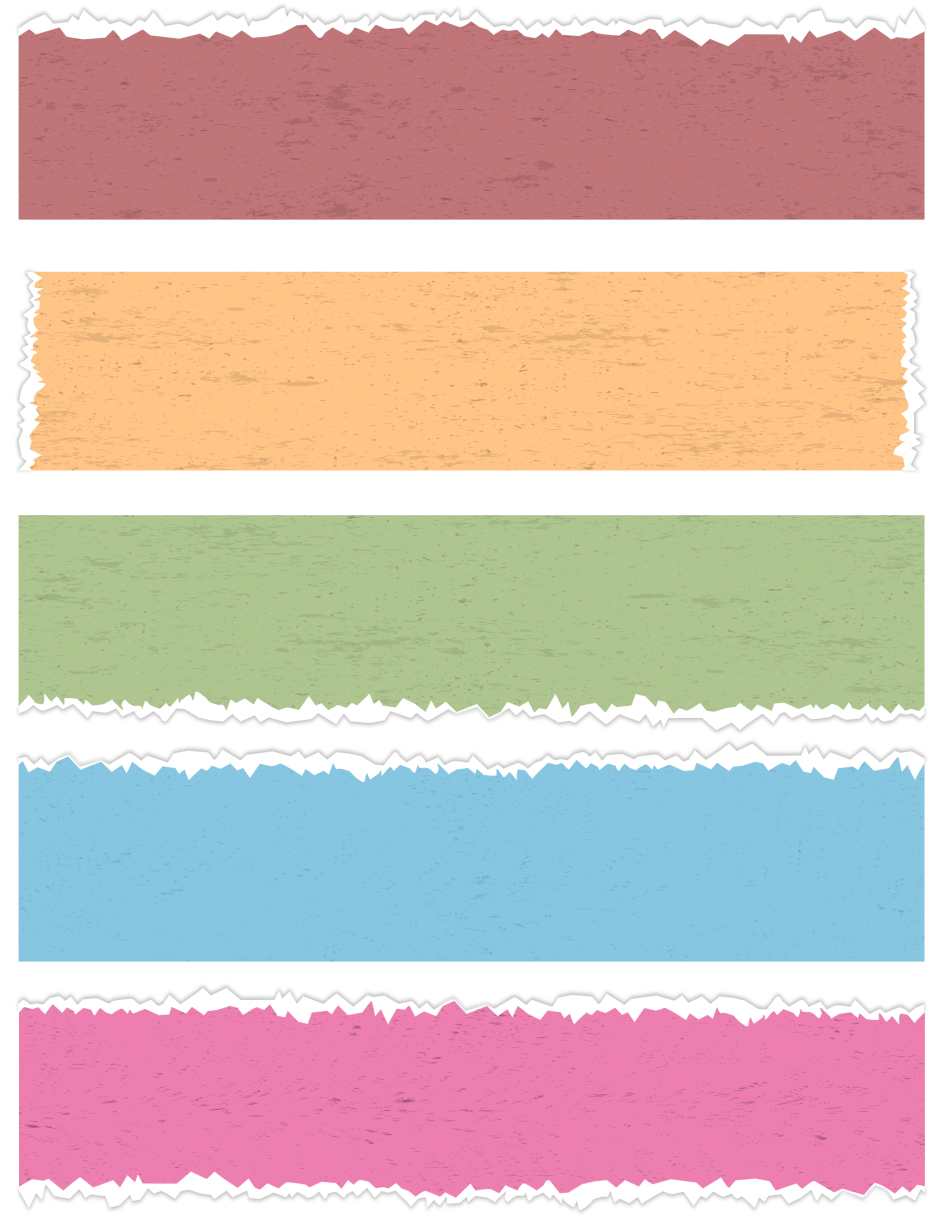 تسجيل المواعيد النهائية لتسليم الأعمال
تحديد الأعمال العاجلة والمهمة بوضع 
ملصق عليها  أو غيره
وضع ما يدل على الأعمال المنجزة
اختيار الوقت المناسب لكل عمل
تخصيص وقت للراحة وعمل التمارين الرياضية